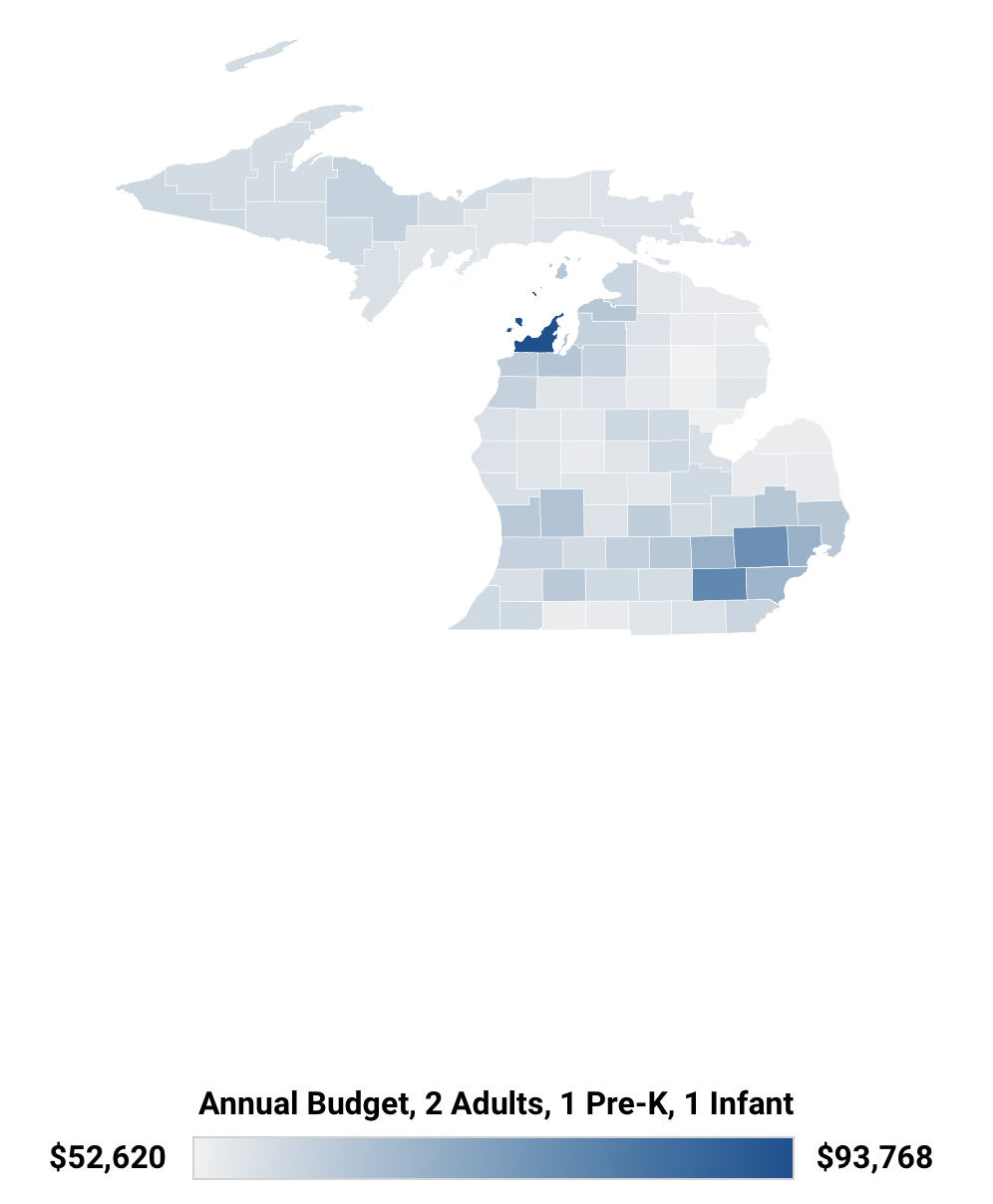 ALICE 2023Asset Limited, Income Constrained, Employed
Michigan Cost of Living per County

How do we compare? MI = 39%
[Speaker Notes: Source:
United Way ALICE data, methodology and reports - Leelanau Profile link is: https://www.unitedforalice.org/county-profiles/michigan]
ALICE 2023 – the ‘disappeared’ middle classEssentials increased 3.4% compared to CPI 1.8%
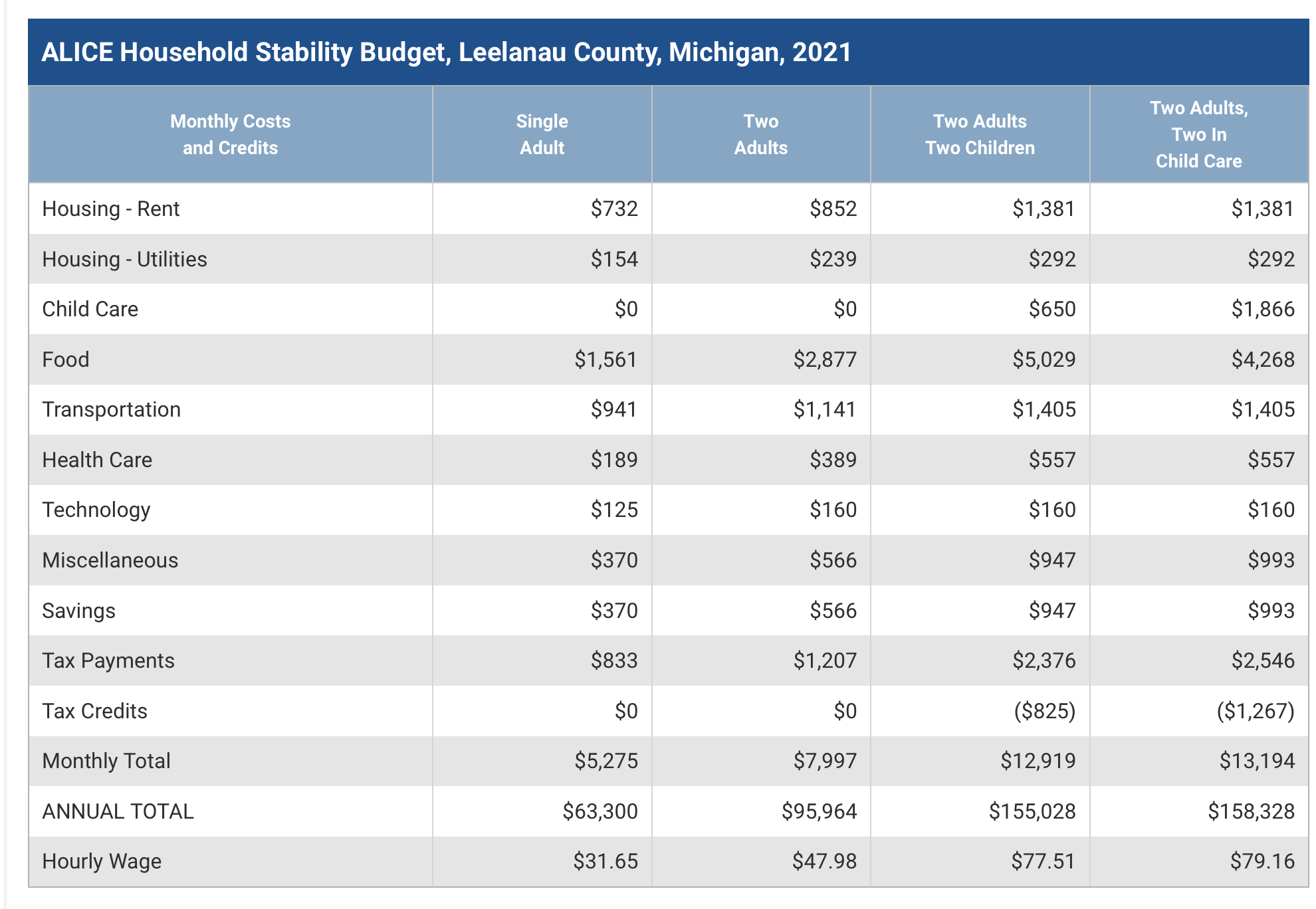 Home Price to Income Ratio 5.5
(2x recommended; NYC level)
Average cost in northern Leelanau is $1,300 per month per child
40% of households in northwest Michigan are food insecure
[Speaker Notes: Sources:

Link to Essentials Index, background and methodolody on each cost category and more:  https://www.unitedforalice.org/essentials-index
United Way ALICE data, methodology and reports - Leelanau Profile link is: https://www.unitedforalice.org/county-profiles/michigan]
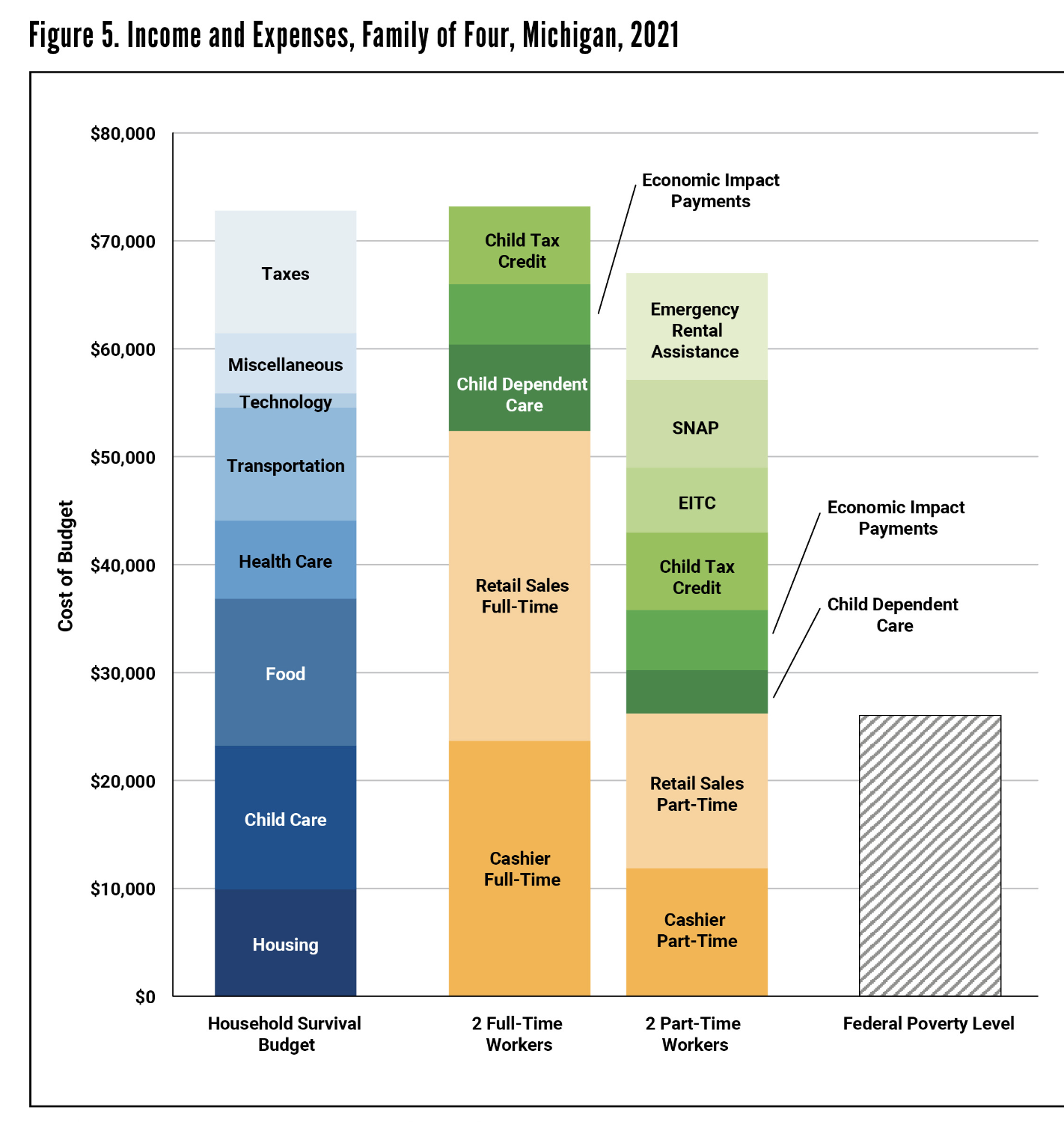 ALICE 2023Pandemic support measurescovered ‘survival’, but, with the end of such measures, now what?